PREA Employee TrainingNotification of Curriculum UtilizationAugust 2014
The enclosed PREA Employee Training curriculum was developed by The Moss Group, Inc. as part of contract deliverables for the National PREA Resource Center (PRC), a cooperative agreement between the National Council on Crime and Delinquency (NCCD) and the Bureau of Justice Assistance (BJA). The Prison Rape Elimination Act (PREA) standards served as the basis for the curriculum’s content and development, with the goal of the PREA Employee Training curriculum being to satisfy specific PREA standard requirements. 

It is recommended that the PREA Employee Training curriculum be reviewed in its entirety before choosing which modules to use. Any alterations to the original materials must either be acknowledged during their presentation or have the PRC and The Moss Group, Inc. logos removed.

BJA is currently undergoing a comprehensive review of the enclosed curriculum for official approval, at which point the BJA logo may be added. 

Note: Use of the enclosed curriculum, either in part or whole, does not guarantee that an auditor will find a facility “meets standards.” Rather, an auditorwill take into consideration the curriculum used as part of their overall determination of compliance.
The Moss Group Inc.
1
Unit 3 Part II:Response and Reporting of Sexual Abuse and Sexual Harassment
Notice of Federal Funding and Federal Disclaimer – This project was supported by Grant No. 2010-RP-BX-K001 awarded by the Bureau of Justice Assistance. The Bureau of Justice Assistance is a component of the Office of Justice Programs, which also includes the Bureau of Justice Statistics, the National Institute of Justice, the Office of Juvenile Justice and Delinquency Prevention, the Office for Victims of Crime, and the Office of Sex Offender Sentencing, Monitoring, Apprehending, Registering, and Tracking. Points of view or opinions in this document are those of the author and do not necessarily represent the official position or policies of the U.S. Department of Justice nor those of the National Council on Crime and Delinquency (NCCD), which administers the National PREA Resource Center through a cooperative agreement with the Bureau of Justice Assistance.
Introductions
Faculty
Participants
Name, Title
Experience with PREA and/or training
Name and Position
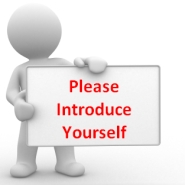 3
The Moss Group, Inc.
Employee Training Series Outline
This training is part of series of trainings to assist agencies with PREA Standards 115.31, 115.131, 115.231, and 115.331
Unit 1: 		The Prison Rape Elimination Act: Overview of the 		Law and Your Role 
Unit 2: 		Inmates’ Rights to be Free from Sexual Abuse and 		Sexual Harassment and Staff and Inmate Rights to 		be Free from Retaliation for Reporting
Unit 3 Part I: 	Prevention and Detection
Unit 3 Part II: 	Response and Reporting
Unit 4: 		Professional Boundaries and False Allegations
Unit 5: 		Effective and Professional Communication
4
The Moss Group, Inc.
Unit 3 Part II Objectives
Know how to respond professionally to signs of threatened and actual sexual abuse 
Fulfill your responsibilities under agency sexual abuse and sexual harassment reporting and response policies and procedures
5
The Moss Group, Inc.
What Do We Already Know?
Review:
What are some differences in the way male and female inmates respond to sexual abuse?

What are some of the “red flags” in inmate behaviors which may indicate sexual abuse?

How can the “code of silence” impact dynamics of sexual abuse in confinement and reporting? 

What does the data tell us about vulnerable populations?
6
The Moss Group, Inc.
Objective 1:Know how to respond appropriately and professionally to signs of threatened and actual sexual abuse
To meet this objective we will discuss:
Staff and inmate reporting
Response to reporting  
First responder duties
7
The Moss Group, Inc.
Inmate Reporting, 115.51
PREA Standard 115.51, Inmate Reporting
The agency shall provide multiple internal ways for inmates to privately report sexual abuse and sexual harassment, retaliation by other inmates or staff for reporting sexual abuse and sexual harassment, and staff neglect or violation of responsibilities that may have contributed to such incidents
8
The Moss Group, Inc.
[Speaker Notes: (PREA Standard 115.51, Inmate Reporting)]
Reporting Mechanisms
Per the PREA Standards agencies must provide at least one method for inmates to report incidents to a public or private entity not part of the agency that is able to immediately direct reports to agency officials while maintaining inmate anonymity upon request
Staff must take reports verbally, in writing, anonymously or from third parties, documenting any verbal reports promptly
Examples of reporting mechanisms include:
Hotline 
Inmate grievance
Report to staff
Outside reporting (victims services/community rape crisis)
PREA Coordinator/Compliance Manager
Family members
Volunteers
9
The Moss Group, Inc.
[Speaker Notes: Agency responsibilities for providing methods for inmates to report incidents of sexual abuse. Ask students/participants to discuss what “promptly” means according to  agency policy?]
Staff Reporting
What are the ways staff can report an incident or allegation of sexual abuse at your facility?
Supervisor?
PREA Coordinator?
Warden? 
Anonymously? 
Ombudsman?
Hotline?
Others?
10
The Moss Group, Inc.
What do the PREA standards Require in Response to Reports?
In the PREA standards there is an “official response following an inmate report” section, the standards we will discuss from this section will include: 
115.61 Staff and agency reporting duties 
115.64 Staff first responder duties 
115.65 Coordinated response
The Moss Group, Inc.
11
Staff and Agency Reporting Duties, 115.61
Staff are to report immediately and according to agency policy any knowledge, suspicion, or information regarding an incident of sexual abuse or sexual harassment that occurred in a facility – this includes:
Any retaliation against inmates or staff who reported the incident
Any staff neglect or violation of responsibilities that may have contributed to an incident or retaliation
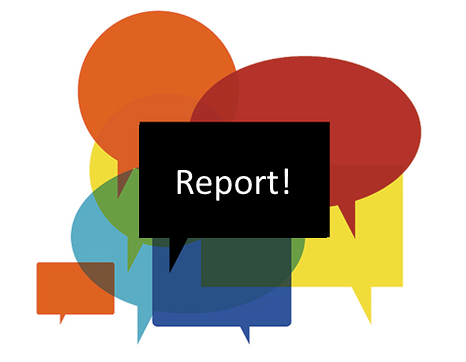 The Moss Group, Inc.
12
Staff and Agency Reporting Duties, 115.61(b)
Apart from reporting to the designated person (supervisor or official), staff should not reveal any information related to a sexual abuse report to anyone other than to the extent necessary, as specified in agency policy, to make treatment, investigation and other security and management decisions
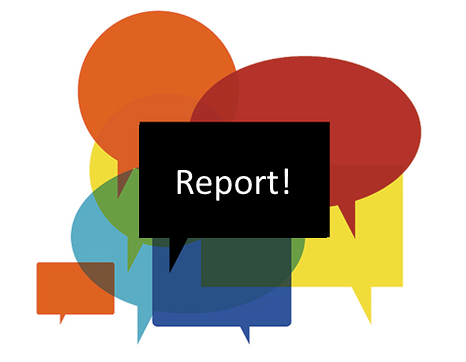 The Moss Group, Inc.
13
Staff and Agency Reporting Duties 115.61(c)
Unless otherwise precluded by Federal, State or local law, medical and mental health practitioners are required to report sexual abuse and to inform inmates of the practitioner’s duty to report, and the limitation of confidentiality, at the initiation of services
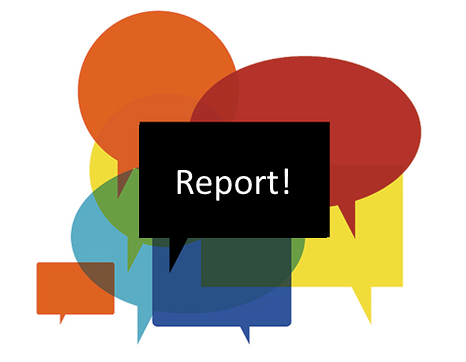 14
The Moss Group, Inc.
Staff and Agency Reporting Duties (115.61, d and e)
If the alleged victim is under the age of 18 or considered a vulnerable adult under a state or local vulnerable persons statute the agency should report the allegation to the designated State or local services agency under applicable mandatory reporting laws
The facility should report all allegations of sexual abuse and sexual harassment, including third-party and anonymous reports to the facility’s designated investigators
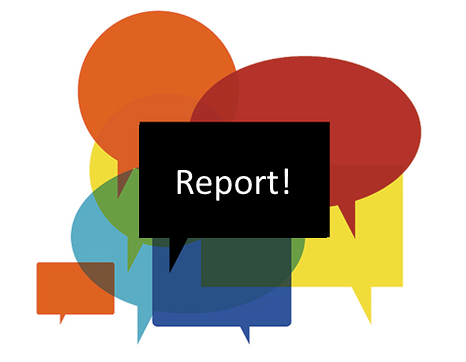 15
The Moss Group, Inc.
Allegations
How might you receive a report or allegation? 
Who can an allegation be made against?
Another inmate
Staff
Volunteer
Contractor
Others? (legal visit, community employers, coaches, teachers)
16
The Moss Group, Inc.
Who is a First Responder?
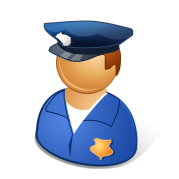 Anyone can be a first responder in terms of being the first to know information or  coming upon an incident
Upon learning of an allegation that an inmate was sexually abused, the first security staff member to respond to the report is required to take several immediate steps (115.64)
It is very important that you know your policy and responsibilities related to first responder duties
17
The Moss Group, Inc.
First Responder Steps, 115.64
Separate the alleged victim and abuser
Preserve and protect any crime scene until appropriate steps can be taken to collect evidence
If abuse within a time period that allows for physical evidence, request that the alleged victim and abuser do not take any actions that could destroy physical evidence to include: brushing teeth, washing, urinating, defecating, smoking, drinking or eating
If the first staff responder is NOT a security staff member, the responder is required to request that the alleged victim not take any action that could destroy physical evidence, and then notify security staff
18
The Moss Group, Inc.
First Responder May Also be Asked to:
Record the date and time that the incident reportedly occurred
Record the date and time that the report was made
Record who initially reported the allegation
Isolate witnesses before obtaining statements
Secure the victims clothing and bedding
Photograph contents of the room/scene of incident
Treat the are in question as a crime scene
Remain observant of any persons, events, potential evidence and environmental conditions
Relay information to the investigative team
Source: Smith, Brenda and Jamie Yarussi; Addressing Sexual Violence Against Youth in Custody: Youth Workers’ Handbook on Identifying and Addressing Sexual Violence in Juvenile Justice, 2013. Funded by NIC Accession Number 026309
19
The Moss Group, Inc.
[Speaker Notes: Priorities 1-3]
If the Report is Delayed…
If the allegation is not reported immediately, a first responder may be asked to:
Refer the victim for appropriate medical/mental health care
Report to the appropriate authorities 
Record the date and time the incident reportedly occurred
Record the date and time that the report was made
Source: Smith, Brenda and Jamie Yarussi; Addressing Sexual Violence Against Youth in Custody: Youth Workers’ Handbook on Identifying and Addressing Sexual Violence in Juvenile Justice, 2013. Funded by NIC Accession Number 026309
20
The Moss Group, Inc.
Actions a First Responder Should NOT Take…
The first responder should not:
Conduct in-depth interviews or attempt to determine anything beyond the basic information listed on the previous slide
Attempt to determine the validity of the allegation 
Play any role in deciding whether an allegation should be reported to investigators
Make any conclusions in the report
21
The Moss Group, Inc.
Actions a First Responder Should Take!
First Responders Should…
The first responder should prepare a report for the investigator that:
Includes their observations at the time of the response
Ensures observations are unbiased and clear for the investigator
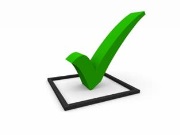 22
The Moss Group, Inc.
First Responder and Victims of Abuse
Know the first responder(s) interaction with the victim could positively or negatively impact the investigation

Interaction with the victim should be culturally and developmentally appropriate and gender specific

Discussing sex may be culturally prohibited; same sex sexual behavior may be shameful

Youth may not have the “appropriate” language to use when discussing the incident
Source: Specialized Training: Medical/Mental Health Care (Regional Training Files) National Commission on Correctional Healthcare (NCCHC). Presenter transcripts from a regional training held in Denver, CO in April 2013
23
The Moss Group, Inc.
[Speaker Notes: Information regarding how a first responder interacts with victims of abuse]
First Responder and Victims of Abuse (continued)
Treat all victims with dignity and respect

Refer to what we learned about the dynamics of sexual abuse and harassment in confinement

Females may want to process and discuss - they may describe more details and emotions; it may take more time to establish trust due to a previous abuse history; prefer relational language

Males may use fewer words and may provide fewer details; may act out vs. talking, males may be reluctant to discuss the incident due to shame
24
The Moss Group, Inc.
[Speaker Notes: Information regarding how a first responder interacts with victims of abuse]
First Responder and Victims of Abuse (continued)
Explain to the inmate the importance of maintaining physical evidence
Encourage the victim not do anything that could contaminate evidence, such as showering, eating or drinking
Encourage involvement with mental health professional
Allow the victim to have an advocate present
Explain investigation process
25
The Moss Group, Inc.
[Speaker Notes: Information regarding how a first responder interacts with victims of abuse]
Role Play
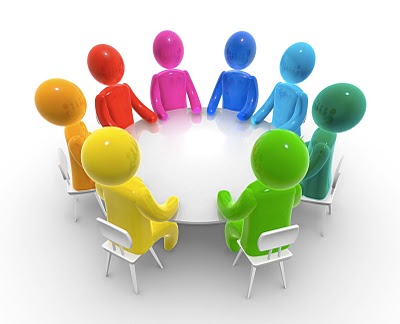 26
The Moss Group, Inc.
Objective 2:Fulfill your responsibilities under agency sexual abuse and sexual harassment reporting and response policies and procedures
To meet this objective we will discuss:
Facility coordinated response
How to comply with relevant laws related to mandatory reporting of sexual abuse to outside authorities
Facility/agency specific policy related to responding and reporting sexual abuse and sexual harassment
27
The Moss Group, Inc.
Coordinated Response, 115.65
The facility should develop a written institutional plan to coordinate actions taken in response to an incident of sexual abuse, among staff first responders, medical and mental health practitioners, investigators, and facility leadership
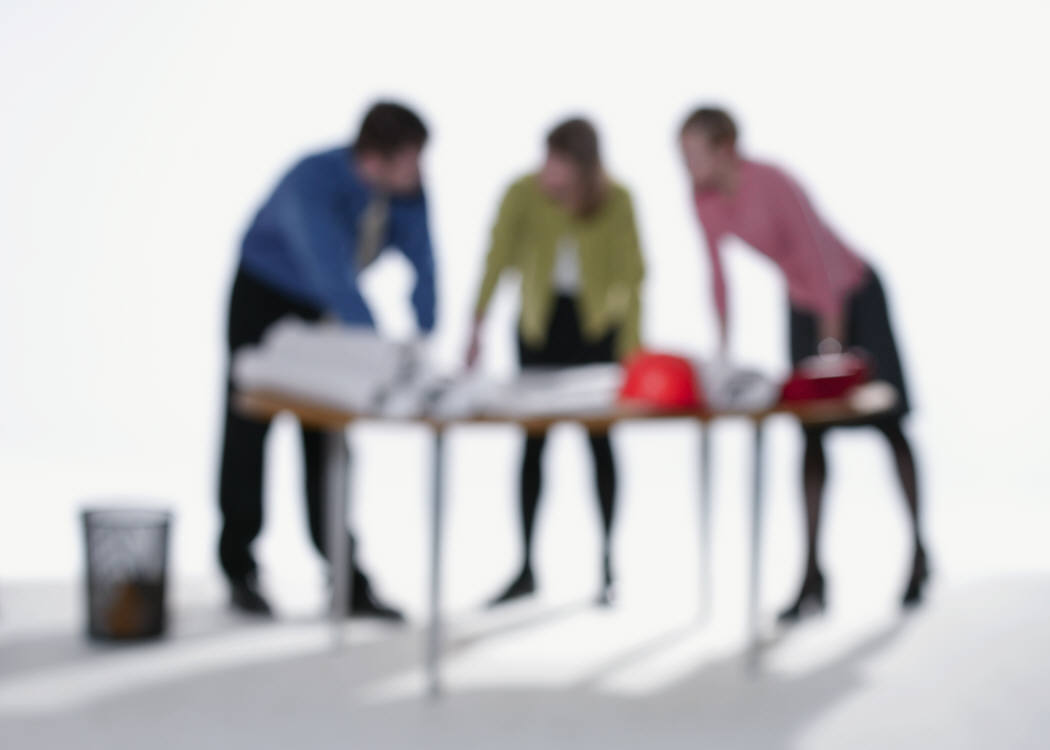 28
The Moss Group, Inc.
Your Role
You may play a role as part of a coordinated response to an allegation of sexual abuse or sexual harassment:
29
The Moss Group, Inc.
Let’s now look at:
Role and Responsibilities considered part of the facility’s coordinated response plan”
Medical and mental health practitioners
Facility leadership
Investigator
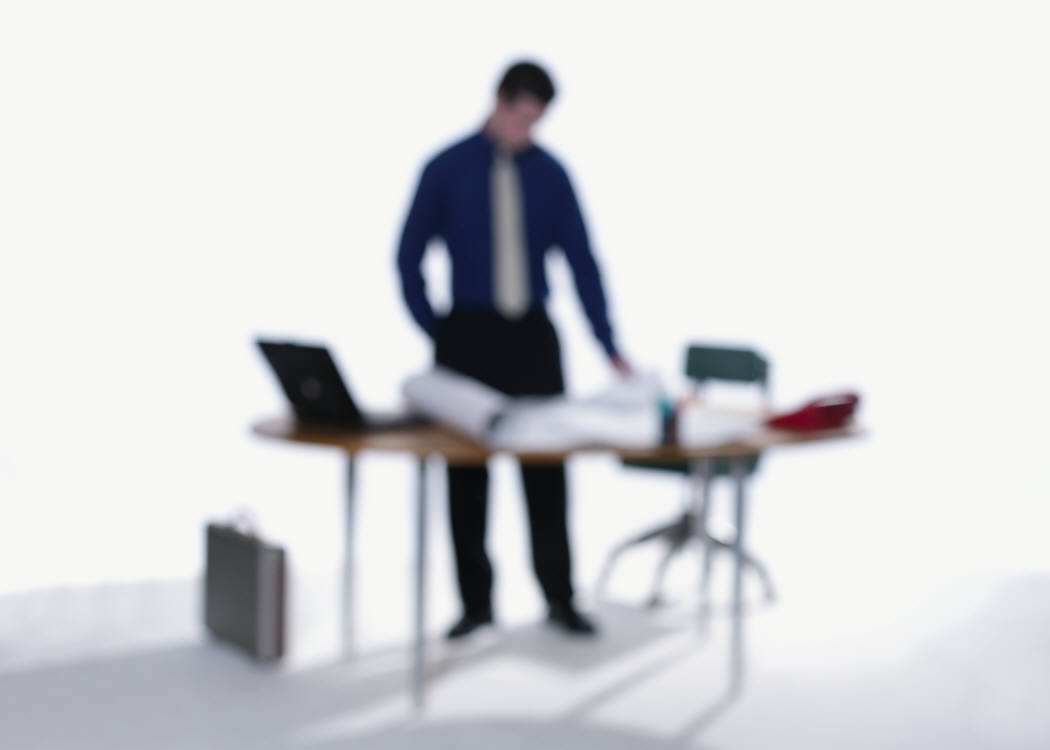 30
The Moss Group, Inc.
Medical and Mental Health Practitioners
PREA requires that victims be offered an exam which should be conducted by a SANE/SAFE (Sexual Assault Nurse Examiner or Sexual Assault Forensic Examiner)(115.21)
The medical evidence collection and exam process takes a number of hours and should be conducted in a private place, consistent with policy
There is required specialized training for medical and mental health practitioners to ensure an appropriate response to sexual abuse (115.35)
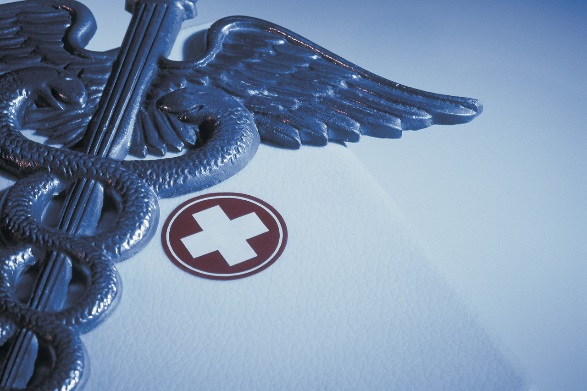 31
The Moss Group, Inc.
SANE/SAFE Process
The SANE (Sexual Abuse Nurse Examiner) will:
Run through a full medical history with the victim and obtain a thorough understanding of all aspects of the assault 
Take pictures of all injuries and areas of the victim touched by the assailant
Collect numerous samples from all areas that may contain DNA evidence, including the mouth, genitals, rectum, inner thighs, pubic hair, etc.
32
The Moss Group, Inc.
What about the alleged abuser/suspect?
If there is an obvious suspect, he/she must go through a similar process to provide DNA for comparison against the samples collected from the victim
Any other evidence that may be on the suspect’s clothing or body is collected for consideration in the investigation
33
The Moss Group, Inc.
Role of Investigators in Response
The investigator will be notified by the facility of the allegation or incident
The investigator will perform the appropriate tasks required to investigate 
PREA requires specialized training for investigators to ensure specific considerations are taken into account when investing sexual abuse in confinement settings (115.34)
34
The Moss Group, Inc.
Role of Facility Administration in Response
The facility/administration has major responsibilities:
Policy development/enforcement (115.11)
Post-allegation protective custody (115.43)
Agency Protection against retaliation (115.67)
Reporting to inmates (115.73)
Disciplinary sanctions for staff (115.76)
Corrective action for contractors/volunteers (115.77)
Disciplinary sanctions for inmates (115.78)
Sexual abuse incident reviews (115.86)
35
The Moss Group, Inc.
What about Mandatory Reporting Laws?
What is your facility’s/agency’s mandatory reporting laws of sexual abuse to outside authorities?
How does this play into your institutional coordinated response plan?
Let’s review and discuss as a group our responsibilities according to applicable laws
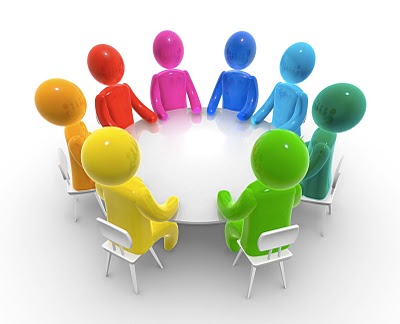 36
The Moss Group, Inc.
Group Activity: What does your policy say?
Review reporting and response policies and procedures related to sexual abuse/harassment
Answer the following questions:
In policy what are the ways inmates can report an incident?
What are the ways staff can report an incident?
What are the ways staff can receive a report or allegation?
What are first responder responsibilities according to policy?
How would you respond to an allegation or report (think about dynamics of sexual abuse in your response)?
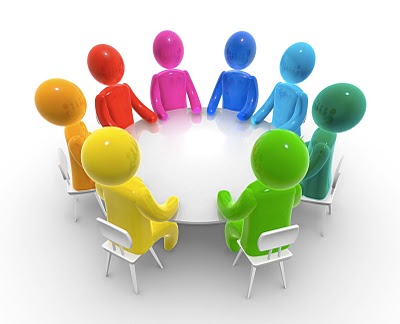 37
The Moss Group, Inc.
Review: Unit 3 Part II Objectives
Know how to respond appropriately and professionally to signs of threatened and actual sexual abuse
Fulfill your agency’s responsibilities under agency sexual abuse and sexual harassment reporting and response policies and procedures
38
The Moss Group, Inc.
End of Unit 3 Part II
39
The Moss Group Inc.